Lipids
PHAR 421
Lipids
Triglycerides
3 x fatty acid + glycerol
4-24 carbons long 
18 is most common

Saturated 


Unsaturated
Monounsaturated
Polyunsaturated
Structure of a fatty acid
Structure of a triglyceride
Fatty Acids
Saturated
Stearic Acid 
18 carbon-most common 
Animal fats 
Saturated fats increase the risk of CVD!
May increase LDL cholesterol
Systematic review position is variable with regard to CVD risk
Hooper, 2011 (supervisor)
14% reduction in CVD risk
Micha, 2010
Not clear, further investigation
Mozaffarian, 2010
RCT results suggested that replacing SFA with PUFA reduce the risk of CHD mortality.
Siri-Tarino, 2010
5–23 years of follow-up of 347,747 subjects, 11,006 only developed CHD or stroke.
Monounsaturated Fatty Acids
One double bond in the fatty acid molecule

Common for our region
Oleic Acid (or omega-9)
Found Olive oil mainly
One double bond at carbon 9…from what side you start counting? 

In general MUFA are found in many plant based oils
Oleic Acid
Essential fatty acids
Lenoleic acid (omega-6)
Sunflower and vegetable oils, poultry, some nuts like pine nuts, seeds like sunflower
First double bond is at carbon number 6 from which side? 

Lenolenic acid (omega-3)
Oils (walnuts, soybean, canola, flaxseed)
Walnuts, flaxseed
First double bond is at carbon number 3from which side?
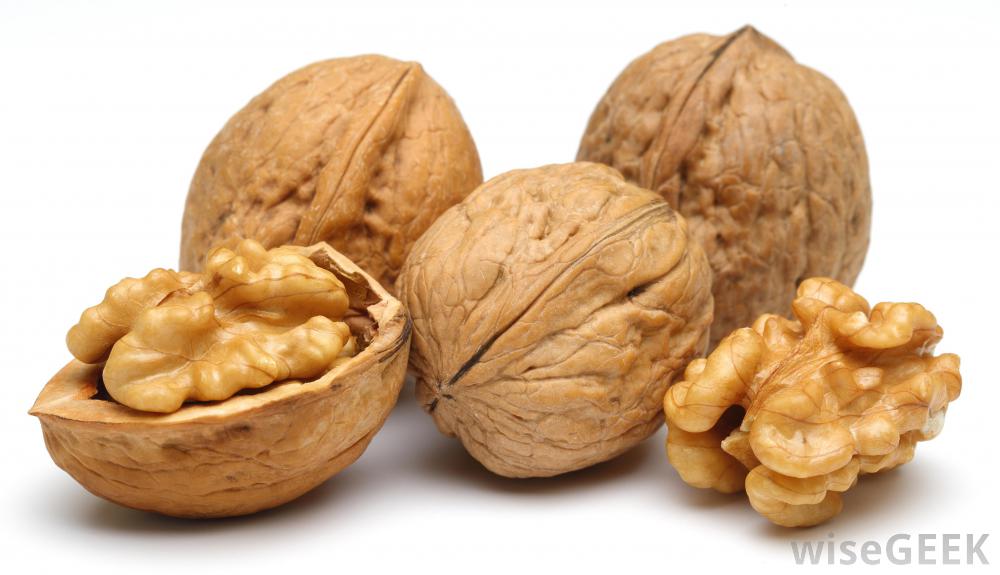 Is that it for EFA
Omega 6 (Lenoleic acid) can be converted to Arachidonic acid (AA)
AA sources in case of omega 6 deficiency
Meats, chicken (poultry in general), eggs

Omega-3 (lenolenic acid) can be converted to 
Eicosapentanoic acid (EPA) & Docosahexanoic acid (DHA)
Sources in case of lenolenic acid deficiencies
Human milk, and oil fish
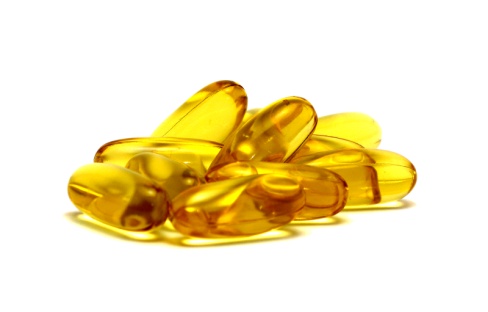 EFA conversion
EFA conversion
Notice
Desaturation and elongation
Lenolenic gets converted to EPA then EPA to DHA
Lenoleic gets converted to AA (second desaturation) which is then converted to the family of omega-6 eicosanoids
EFA and health
Omega-3 and Lipid profile
Suggested to improve lipid profile
↑ HDL (not as much compared to exercise)
↓ LDL
Too much of one thing maybe bad
Increase bleeding time, wound healing time, raise LDL, suppress immune function
Omega-3 and Omega-6 are important in homeostatic processes
Conversion to Eicosoanoids (hormonlike)
Blood pressure, blood clotting, etc….
Prostaglandins, thromboxanes, leukotrienes
Trans Fatty Acids
Vegetable oils
Liquid at room temperature
Hydrogenation 
 to increase shelf life
Causes a change in structure to trans
Trans fatty acids are suggested to cause Dyslipidemia
Mainly baked sweet and fast foods
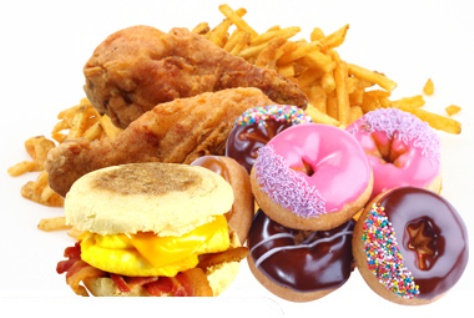 Trans Fats structure
Phospholipids
Phospholipids
Abundant in food
Soybeans, peanuts, liver, eggs, wheat germ
Similar to triglycerides 
But instead of three fatty acids + glycerol
A phosphate group+ choline replace the position of one fatty acid
Cell membrane constituent
Main function
Phospholipids
Sterols
Cholesterol part of
Hormones (Testosterone), vitamin D, adrenal hormones (Cortisol), bile acids
Animal based

Plant sterol
Mimic cholesterol 
Compete for absorption with cholesterol
Cholesterol and plant sterol
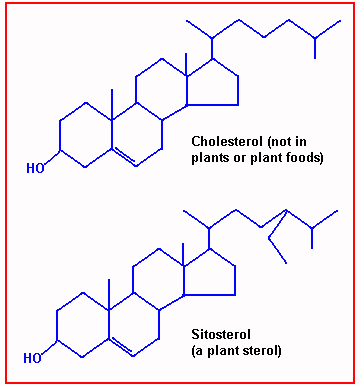 Fats digestion and Absorption (see Figure 1)
Bile salts help in the formation of micelles in the GI tract to facilitate fat absorption

At the GI tract triglycerides are degraded by intestinal lipases into glycerol and fatty acids

Triglycerides breakdown products are absorbed by intestinal mucosa and converted to triglycerides again
Lipids digestion and absorption
Figure I
Past GI absorption
Absorbed triglycerides with cholesterol are integrated into Chylomicrons
Short and medium chain fatty acids enter the circulation directly
Chylomicrons enter the lymphatic system for delivery to the liver via the circulation (Figure 3)
Chylomicrons may also lose some of their triglycerides as they get degraded by capillary lipoprotein lipase (Figure 2)
Past GI absorption
Figure 2
Past GI absorption (Figure 3)
Chylomicrons content (cholesterol and triglycerides) delivered to the liver are integrated into Very low Density Lipoproteins (VLDL) 

VLDL enter the circulation from liver

VLDL looses some of its content to body tissue (by the action of lipoprotein lipase)

VLDL is now LDL (in between VLDL remnant is called IDL)